CHANGE FOR THE BLUE
6.コスプレde海ごみゼロ
1
6. コスプレde海ごみゼロ
コスプレde海ごみゼロ大作戦!!2020 at東京タワー
海洋ごみの問題とコスプレを掛け合わせることにより、コスプレイヤーの問題意識や発信力を用いて情報を拡げて、海洋ごみの現状やアクションを知ってもらい、真似してもらい、ムーブメントを作り上げることを目指したイベントを実施。
イベントではコスプレイヤーに撮影場所でもある海のごみ問題を自分事化してもらうため、海に関係したり青色の入ったコスプレをしながらごみ拾いを実施してもらいSNSでの発信を促進した。
またステージでは企業・参加者を巻き込み、ステージに登壇し、海洋ごみに対する想いを宣言する「UMIOGMI-ZERO宣言」を実施。また、笹川会長、小泉大臣から海洋ごみの問題や、日頃から心がけられることを話してもらい、最後に参加者全員で開会宣言を行って、ごみ拾いを開始した。
実施概要
◆企画名：コスプレde海ごみゼロ大作戦!!2020 at東京タワー
◆実施日：2020年9月12日(土) 10:00～18:00
◆会場：東京タワー、芝公園周辺
◆主催：日本財団、環境省、コスプレ海ごみゼロ実行委員会
◆協力：国土交通省、世界コスプレサミット実行委員会、NPO法人国際ボランティア学生協会（IVUSA）
◆参加者：コスプレイヤー、カメラマン、企業関係者など約200名　　　
◆特設サイト：https://www.umigomi-worldcosplaysummit.com/index.html
実施事項
①「海ごみゼロウィーク」キックオオフイベントを兼ねた「コスプレde海ごみゼロ大作戦」　開会式
　「海ごみゼロウィークの開会式」を兼ねたステージイベントを実施

②コスプレごみ拾い＆写真撮影
　東京タワー&芝公園周辺をコスプレをしながらごみ拾い活動を実施。ごみ拾いが終わった参加者から写真撮影を楽しんだ。
実施内容の詳細は次ページからのとおり
6.コスプレde海ごみゼロ
2
実施事項①
：「海ごみゼロウィーク」キックオオフイベントを兼ねた「コスプレde海ごみゼロ大作戦」　開会式
開会式では企業やNPO団体、コスプレイヤーの９チームから、「海ごみゼロ宣言」と称して海ごみを減らす意気込みを表明して会場を盛り上げた。「海ごみゼロウィーク」の初日ということで同時刻に全国8箇所(北海道、青森、富山、静岡、兵庫、広島、愛媛、沖縄)で行われたごみ拾いイベントともオンラインでつなぎ、「秋の海ごみゼロウィーク」に懸ける想いを全国から東京会場へも届けてもらい、全国一丸となって「海ごみゼロウィーク」を盛り上げるイベントとなった。
また、「海ごみゼロウィーク」主催者として日本財団の笹川陽平会長、環境省の小泉進次郎大臣が登壇して、海ごみを減らすために、まずは陸地のごみを清掃しないといけないという重要性を会場に集まった参加者に呼びかけ、「ごみを拾って、海を守ろう！」の掛け声で清掃活動をスタートした。
■当日プログラム
11:00〜 MC登壇 イベント主旨紹介
11:05〜 UMIGOMI-ZERO宣言（10チーム×60秒）
11:15〜 全国ごみ拾い中継(８ヵ所)
北海道・青森県・富山県・静岡県・兵庫県・広島県・愛媛県・沖縄県　の順
11:25〜 MCよりごみ拾い注意点など案内
11:28〜 日本財団　会長　笹川 陽平 登壇
11:29〜 笹川会長　あいさつ
11:35〜 環境大臣 小泉 進次郎 登壇
11:36〜 環境大臣　あいさつ
11:42〜 笹川会長・環境大臣の掛け合い
11:50〜 写真撮影　
11:58〜 会長・大臣による開会宣言
12:00〜 ごみ拾いスタート（出発式終了）
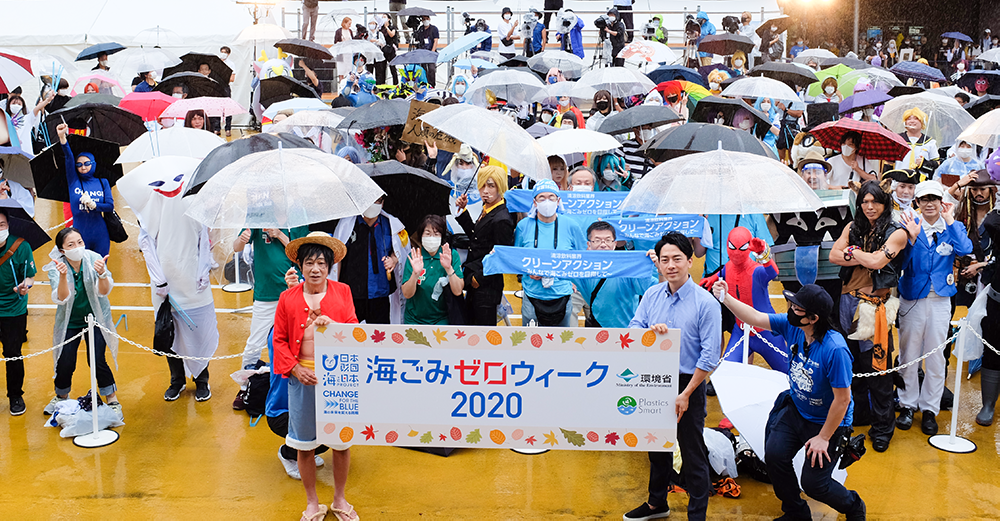 コスプレde海ごみゼロ大作戦写真撮影
6.コスプレde海ごみゼロ
3
■登壇者
実施事項②：コスプレごみ拾い&写真撮影
イベント当日は、様々なコスプレファンが集い、ごみ拾いとコスプレ撮影を楽しんだ。生憎の雨の中、ごみ拾いに参加した人数は総勢約200名にのぼり、東京タワー周辺で回収したごみの量は30リットルのごみ袋が48個分におよんだ。
清掃後、綺麗になった東京タワー・芝公園周辺で、ごみ拾いを終えた参加者から順にコスプレ撮影を楽しんだ。
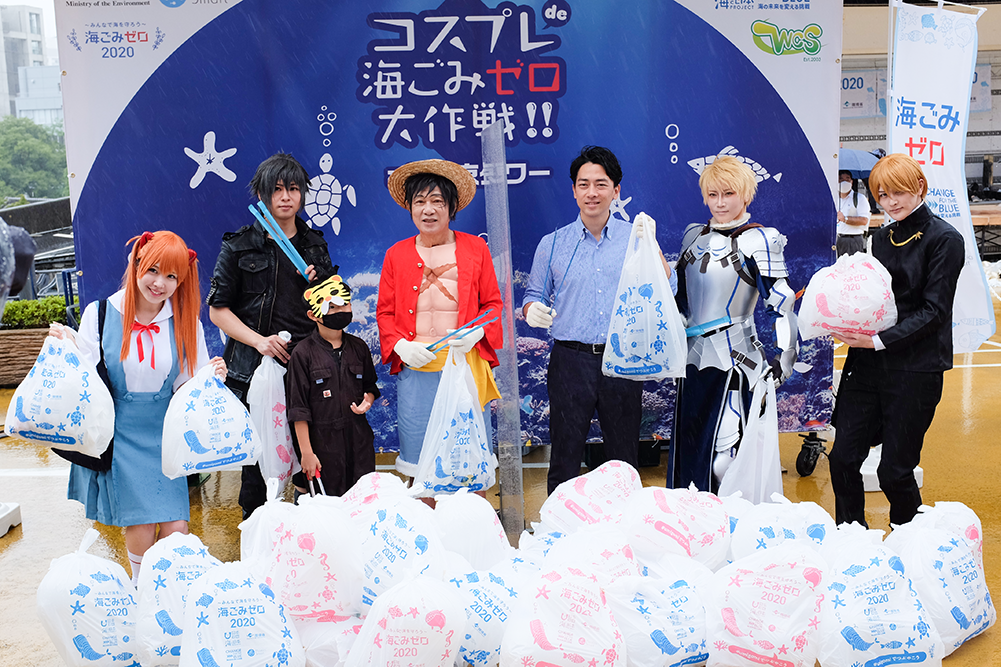 6.コスプレde海ごみゼロ
4
■ステージの様子
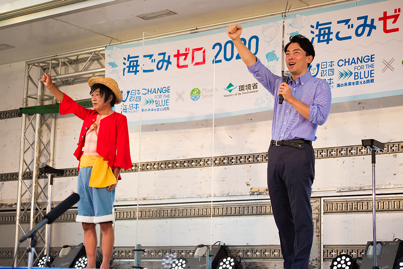 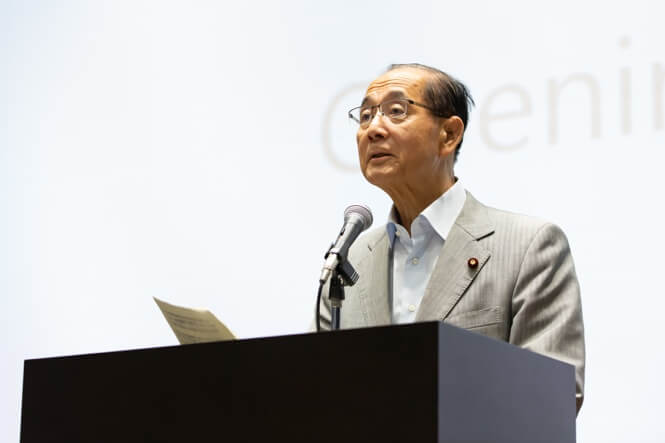 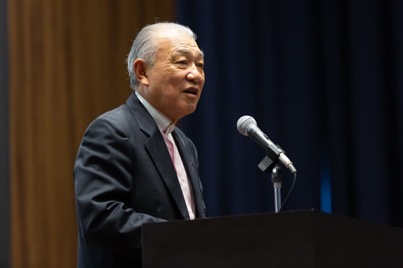 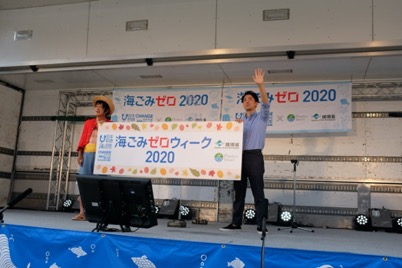 開会宣言
日本財団　笹川陽平会長、環境省　小泉進次郎大臣　登壇
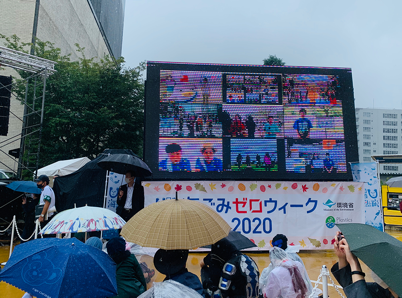 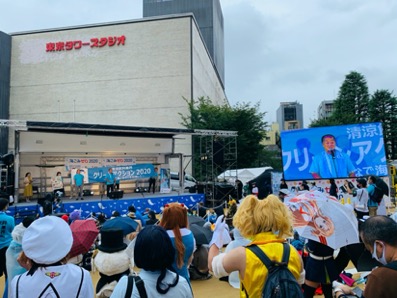 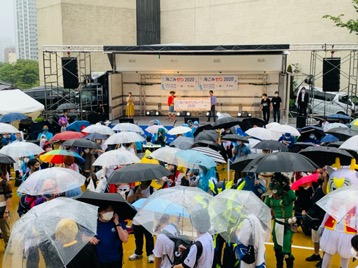 イベント会場
全国８ヶ所中継のための巨大モニター
■「UMIGOMI-ZERO宣言」の様子
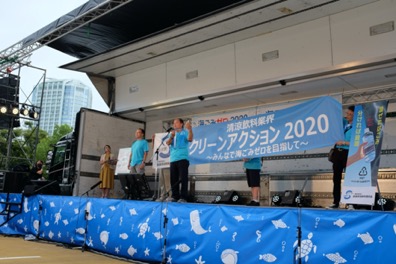 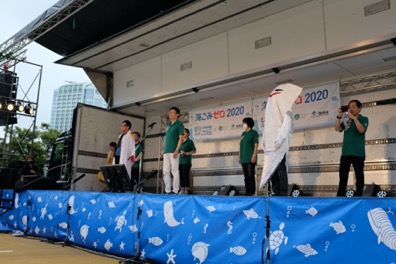 一般社団法人全国清涼飲料連合会
株式会社セブン-イレブン・ジャパン
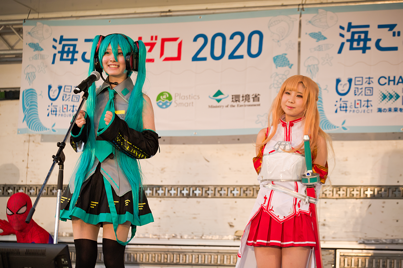 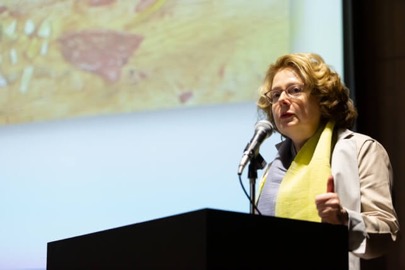 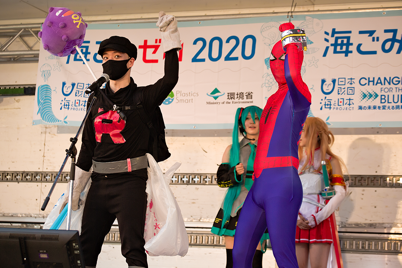 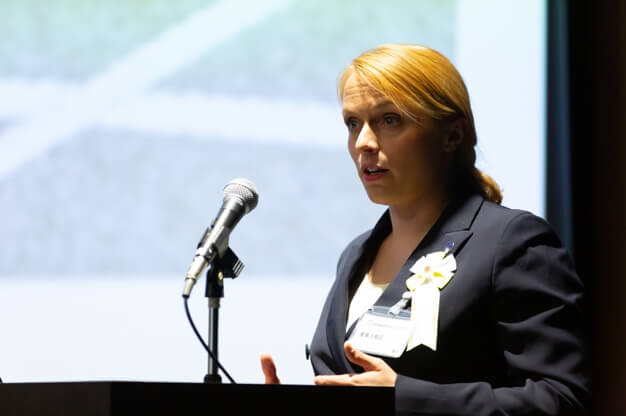 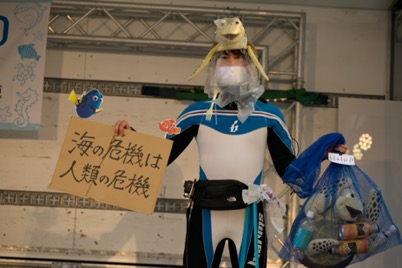 一般参加者
一般参加者
6.コスプレde海ごみゼロ
5
■ごみ拾いの様子
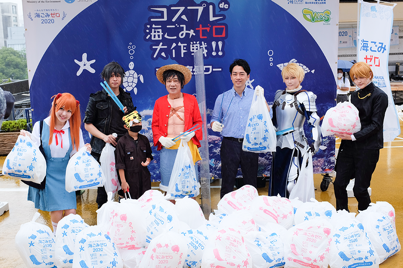 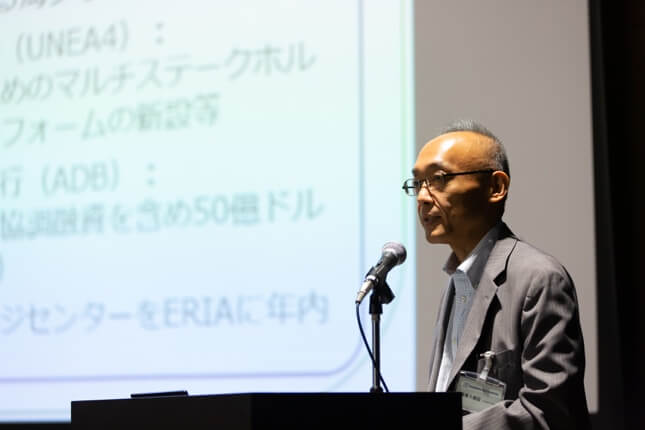 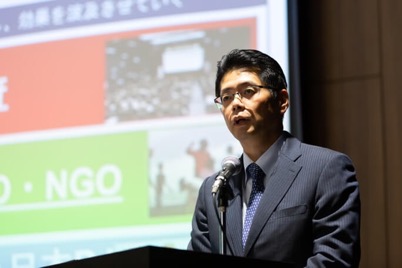 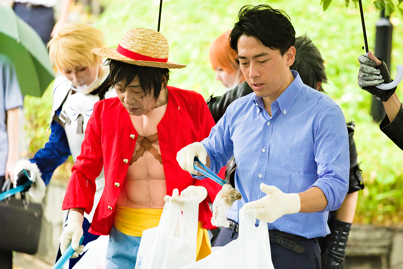 フォトスポット
日本財団　笹川陽平会長、環境省　小泉進次郎大臣　
ごみ拾い
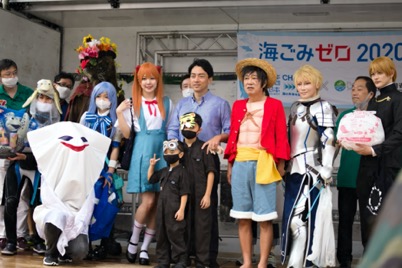 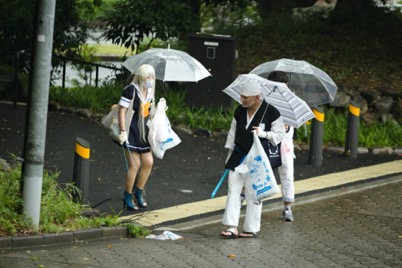 参加者との記念撮影
参加者ごみ拾いの様子
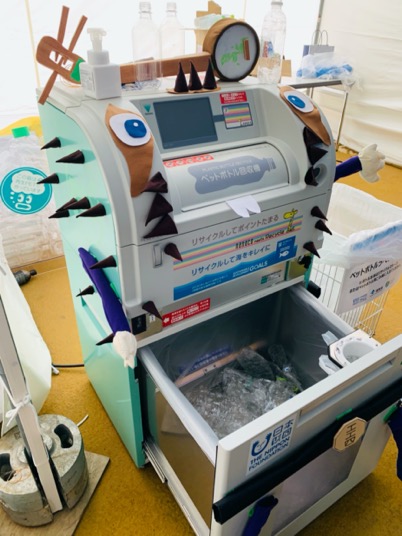 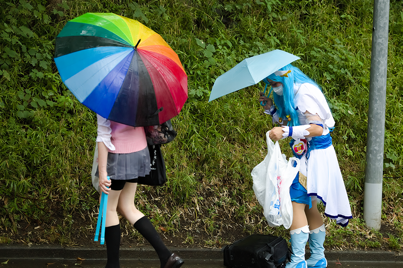 参加者ごみ拾いの様子
会場に設置したペットボトルリサイクル機